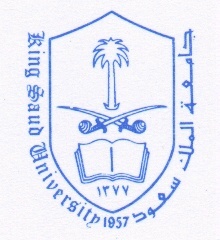 Cardiovascular System BlockCardiac Arrhythmias(Physiology)
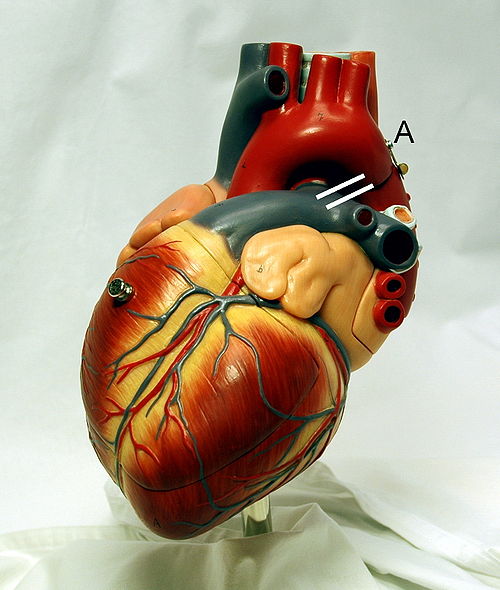 Lecture Objectives
Describe sinus arrhythmias
Describe the main pathophysiological causes of cardiac arrhythmias
Explain the mechanism of cardiac block
Explain the origin of an ectopic foci
Enumerate the common arrhythmias and describe the basic ECG changes
The Normal Conduction System
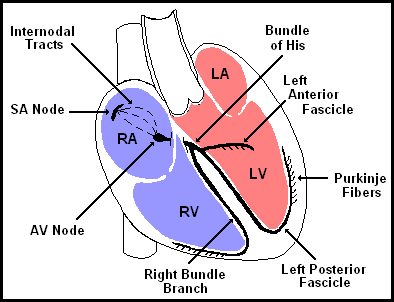 Rhythm
Sinus 
Originating from SA node
P wave before every QRS
P wave in same direction as QRS
Waveforms
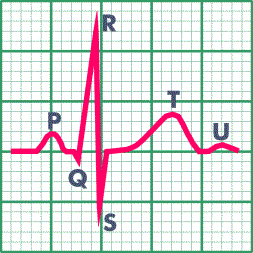 Interpretation
Develop a systematic approach to reading EKGs and use it every time
The system we will practice is:
Rate
Rhythm (including intervals and blocks)
Axis
Hypertrophy
Ischemia
Rate
Rule of 300- Divide 300 by the number of boxes between each QRS = rate
What is the heart rate?
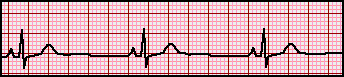 www.uptodate.com
(300 / 6) = 50 bpm
Rate
HR of 60-100 per minute is normal
HR > 100 = tachycardia
HR < 60 = bradycardia
Normal Sinus Rhythm
Regular
Single p-wave precedes every QRS complex
P-R interval is constant and within normal range
P-P interval is constant
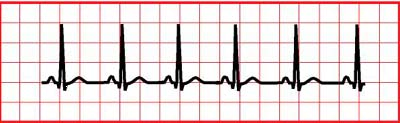 COMMON ARRHYTHMIAS
Differential Diagnosis of Tachycardia
Causes of Cardiac Arrhythmias
Abnormal rhythmicity of the pacemaker
Shift of the pacemaker from the sinus node to another place in the heart
Blocks at different points during the spread of the impulse through the heart
Abnormal pathways of impulse transmission through the heart
Spontaneous generation of spurious impulses in almost any part of the heart
Causes of Cardiac Arrhythmias
Rate above or below normal
Regular or irregular rhythm
Narrow or broad QRS complex
Relation to P waves
Abnormal Sinus Rhythm
Tachycardia: an increase in the heart rate
Heart rate > 100 beats per minute
Causes: 
Increased body temperature
Sympathetic stimulation
Drugs: digitalis
Inspiration
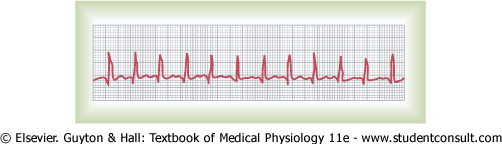 Abnormal Sinus Rhythm
Bradycardia: 
Slow heart rate < 60 beats per minute
Causes: 
Parasympathetic stimulation
Expiration
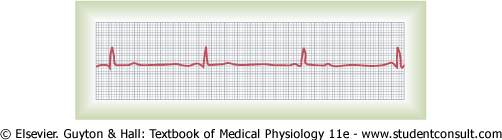 Abnormal Cardiac Rhythms that Result from Impulse Conduction Block
Sinoatrial Block
Blockasde of the S-A node impulse before entering atrial muscle 
Cessation of P wave
Causes:
Ischemia of the S-A node
Compression of the S-A node by scar formation
Inflammation of the S-A node
Strong vagal stimulation
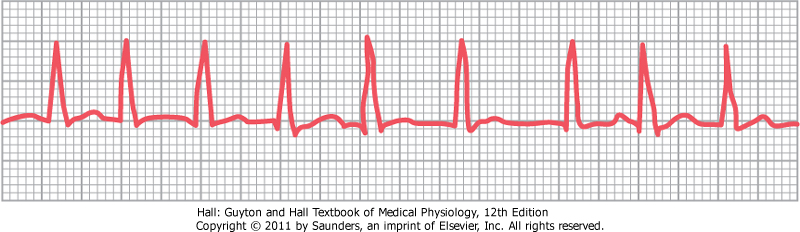 Abnormal Cardiac Rhythms that Result from Impulse Conduction Block
A-V Block
When impulse from the S-A node is blocked
Causes:
Ischemia of the A-V node
Compression of the A-V node by scar formation
Inflammation of the A-V node
Strong vagal stimulation
Types of the A-V Block
First degree block
Second degree block
Third degree block
Types of the A-V Block
First degree block
Prolong P-R interval (0.2 seconds)
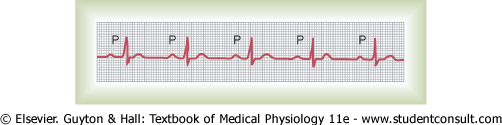 Types of the A-V block
Second Degree Block 
P-R interval > 0.25 second
Only few impulses pass to the ventricles
	 atria beat faster than ventricles
	“dropped beat” of the ventricles
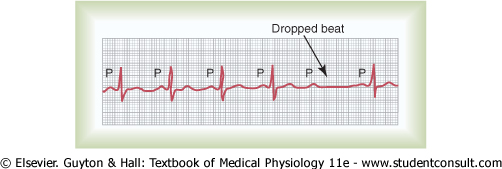 Types of the A-V block
Third degree block (complete)
Complete dissociation of P wave and QRS waves
Ventricle escape from the influence of S-A node
Atrial rate is 100 beats/min
Ventricular rate is 40 beats/min
Stokes-Adams Syndrome: AV block comes and goes
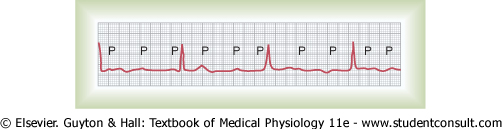 Premature contractions
Premature contractions, extrasystoles, or ectopic beat result from ectopic foci that generate abnormal cardiac impulses (pulse deficit)
Causes:
Ischemia
Irritation of cardiac muscle by calcified foci
Drugs like caffeine
Ectopic foci can cause premature contractions that originate in:
The atria
A-V  junction
The ventricles
Premature Atrial Contractions
Short P-R interval depending on how far  the ectopic foci from the AV node
Pulse deficit if there is no time for the ventricles to fill with blood
The time between the premature contraction and the succeeding beat is increased (Compensatory pause)
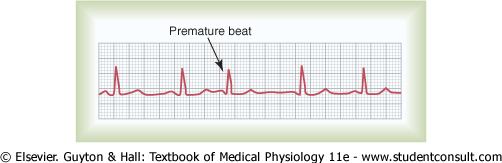 Premature Ventricular Contractions (PVCs)
Prolong QRS complex because the impulses are carried out with myocardial fibers with slower conduction rate than Purkinje fibers
Increase QRS complexes voltage because QRS wave from one ventricle can not neutralize the one from the other ventricle
After PVCs, the T wave has an electrical potential of opposite polarity of that of the QRS because of the slow conduction in the myocardial fibers, the fibers that depolarizes first will repolarize first
Causes: drugs, caffeine, smoking, lack of sleep, emotional irritations
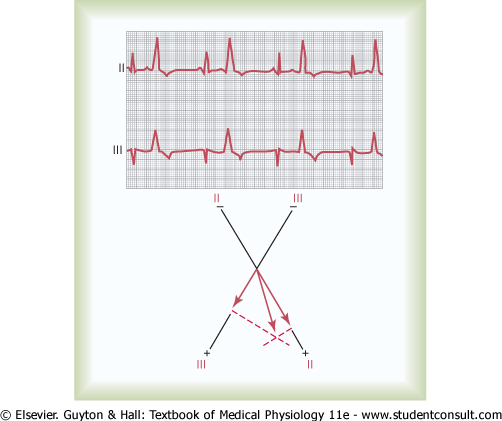 Ventricular Fibrillation
The most serious of all arhythmias
Cause: impulses stimulate one part of the ventricles, then another, then itself. Many part contracts at the same time while other parts relax (Circus movement)
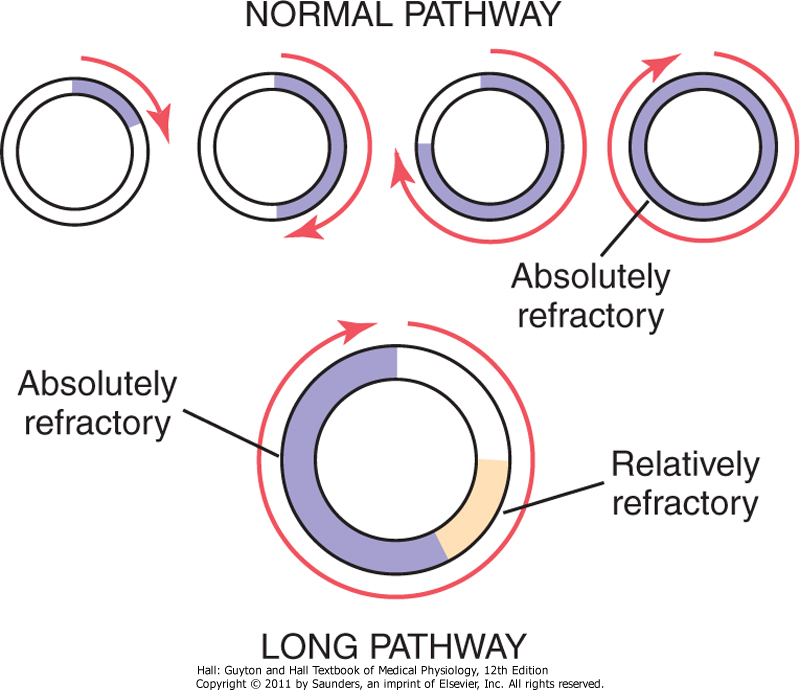 Ventricular Fibrillation
Causes: sudden electrical shock, ischemia 
Tachycardia
Irregular rhythm
Broad QRS complex
No P wave
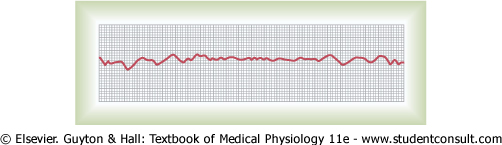 Ventricular Fibrillation
Treatment : DC shock
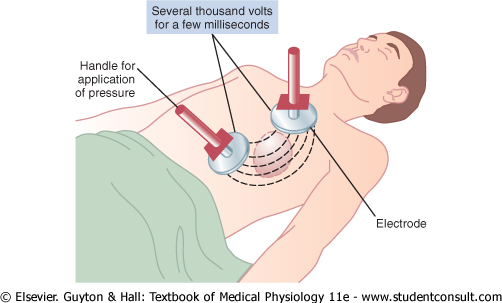 Atrial Fibrillation
Same mechanism as ventricular fibrillation. It can occur only in atria without affecting the ventricles
It occurs more frequently in patients with enlarged heart
The atria do not pump if they are fibrillating
The efficiency of ventricular filling is decreased 20 to 30%
No P wave, or high frequency of low voltage P wave
Treatment: DC shock
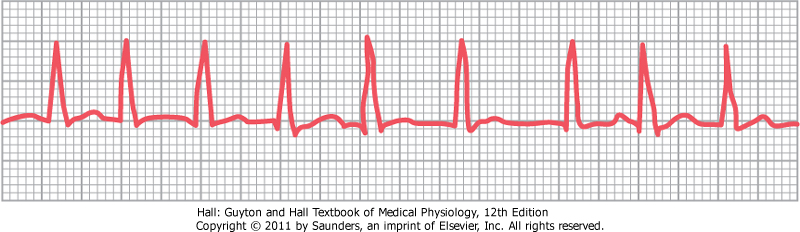 Atrial Flutter
A single large wave travels around and around in the atria
The atria contracts at high rate (250 beats/min)
Because one area of the atria is contracted and another one is relaxed, the amount of blood pumped by the atria is slight
The refractory period of the AV node causes 2-3 beats of atria for one single ventricular beat 2:1 or 2:3 rhythm
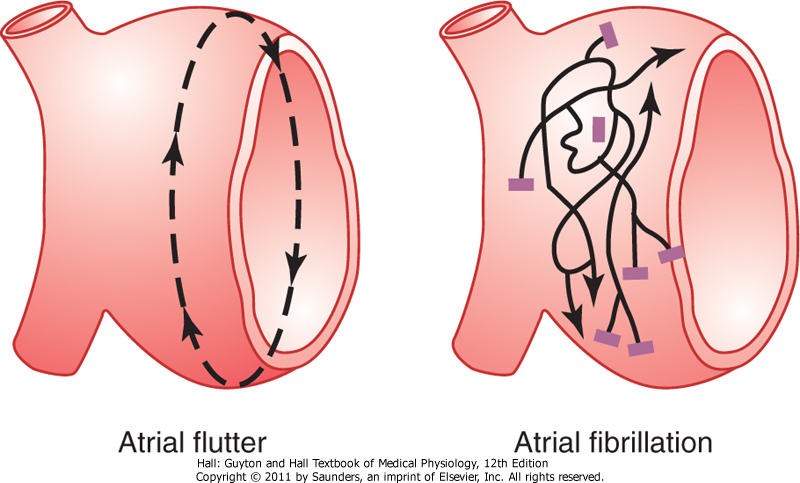 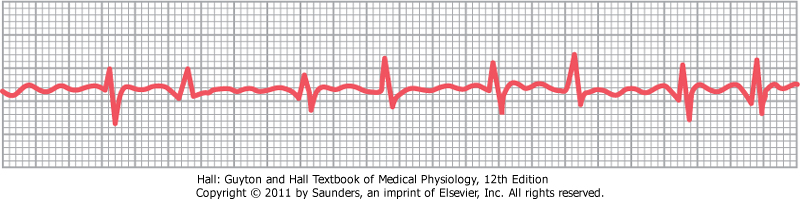 Ischemia and the ECG
One of the common uses of the ECG is in acute assessment of chest pain
Cause: restriction of blood flow to the myocardium, either:
Reversible: angina pectoris
Irreversible: myocardial infarction
Ischemia  injury  infarction
Reversible ischemia
Inverted T wave
ST segment depression
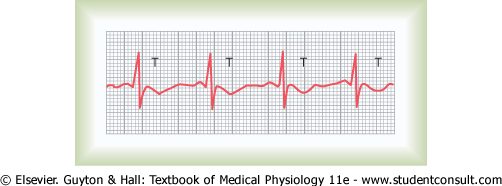 Myocardial Infarction
Complete loss of blood supply to the myocardium resulting in necrosis or death of tissue
ST segment elevation
Deep Q wave
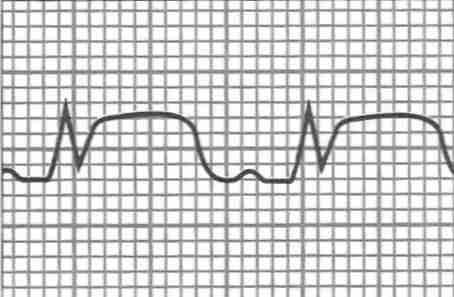 Potassium and the ECG
Hypokalemia: 
flat T wave

Hyperkalemia:
Tall peaked T wave
For further readings and diagrams:
Textbook of Medical Physiology by Guyton & Hall
Chapter 10 (Cardiac Arrhythmias and their Electrocardiographic Interpretation)